Figure 1 Based on data from 1999–2008, the crude annual incidence rates per million population of all prion diseases, ...
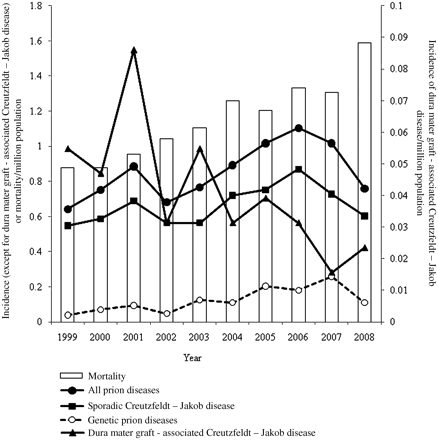 Brain, Volume 133, Issue 10, October 2010, Pages 3043–3057, https://doi.org/10.1093/brain/awq216
The content of this slide may be subject to copyright: please see the slide notes for details.
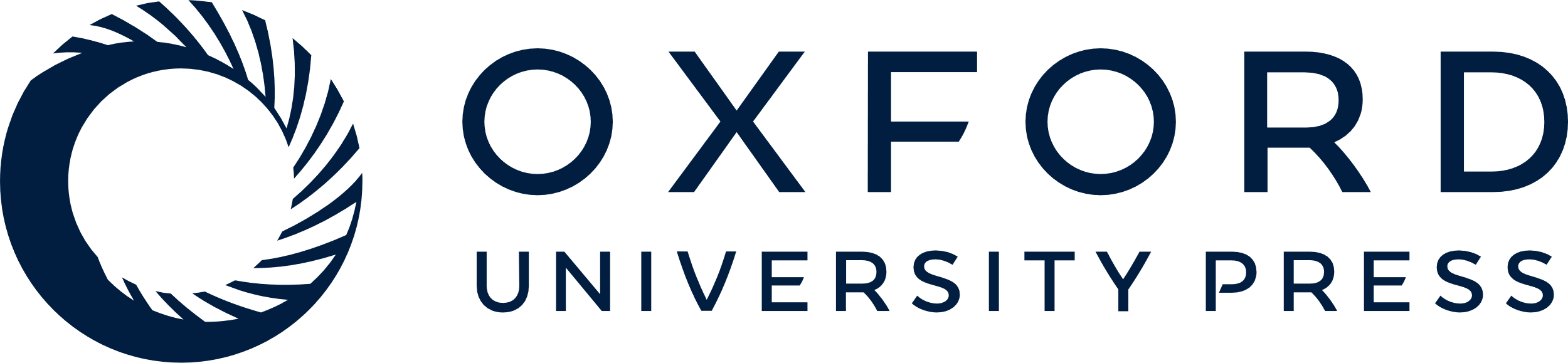 [Speaker Notes: Figure 1 Based on data from 1999–2008, the crude annual incidence rates per million population of all prion diseases, sporadic Creutzfeldt–Jakob disease (CJD), dura mater graft-associated Creutzfeldt–Jakob disease and genetic prion diseases are shown. Black circles = all prion diseases; black squares = sporadic Creutzfeldt–Jakob disease; black triangles = dura mater graft-associated Creutzfeldt–Jakob disease; dotted white circles = genetic prion diseases. Crude annual mortality rate is demonstrated by white bars. The incidence rate data were obtained from this surveillance and the mortality rate data were obtained from Vital Statistics of Japan.


Unless provided in the caption above, the following copyright applies to the content of this slide: © The Author (2010). Published by Oxford University Press on behalf of the Guarantors of Brain. All rights reserved. For Permissions, please email: journals.permissions@oxfordjournals.org]
Figure 2 Based on data from 1999–2008, age- and sex-specific annual incidence per million population of all prion ...
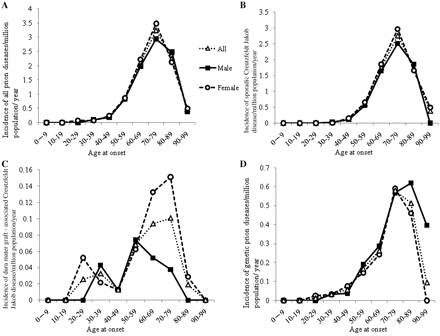 Brain, Volume 133, Issue 10, October 2010, Pages 3043–3057, https://doi.org/10.1093/brain/awq216
The content of this slide may be subject to copyright: please see the slide notes for details.
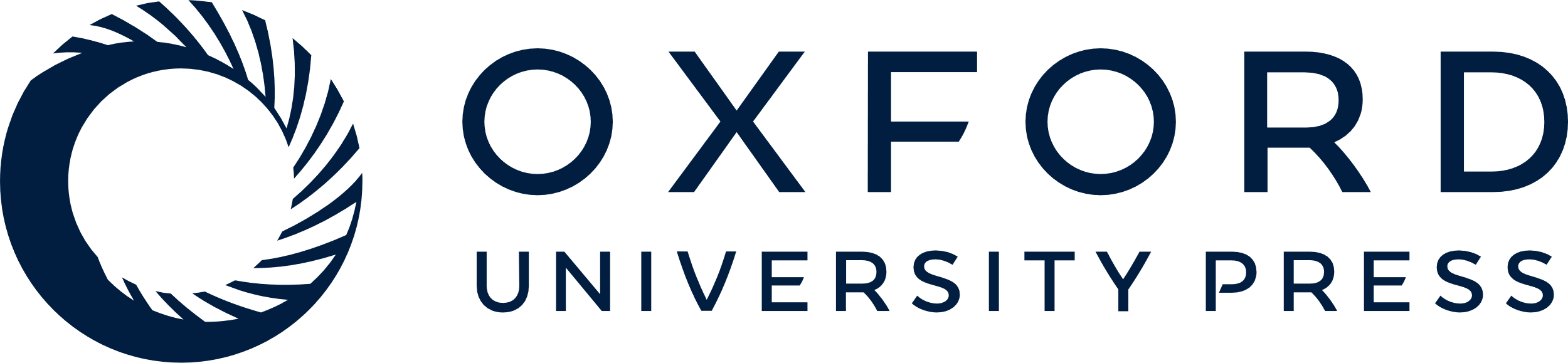 [Speaker Notes: Figure 2 Based on data from 1999–2008, age- and sex-specific annual incidence per million population of all prion diseases (A), sporadic Creutzfeldt–Jakob disease (B), dura mater graft-associated Creutzfeldt–Jakob disease (C), and genetic prion diseases (D) is shown. Dotted white triangles = all patients; black squares = male patients; dashed white circles = female patients.


Unless provided in the caption above, the following copyright applies to the content of this slide: © The Author (2010). Published by Oxford University Press on behalf of the Guarantors of Brain. All rights reserved. For Permissions, please email: journals.permissions@oxfordjournals.org]
Figure 3 The time when cadaveric dura mater grafts were implanted is shown by year, with black bars indicating ...
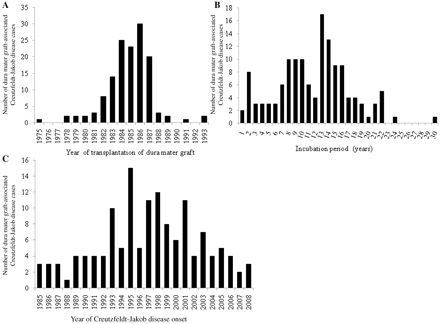 Brain, Volume 133, Issue 10, October 2010, Pages 3043–3057, https://doi.org/10.1093/brain/awq216
The content of this slide may be subject to copyright: please see the slide notes for details.
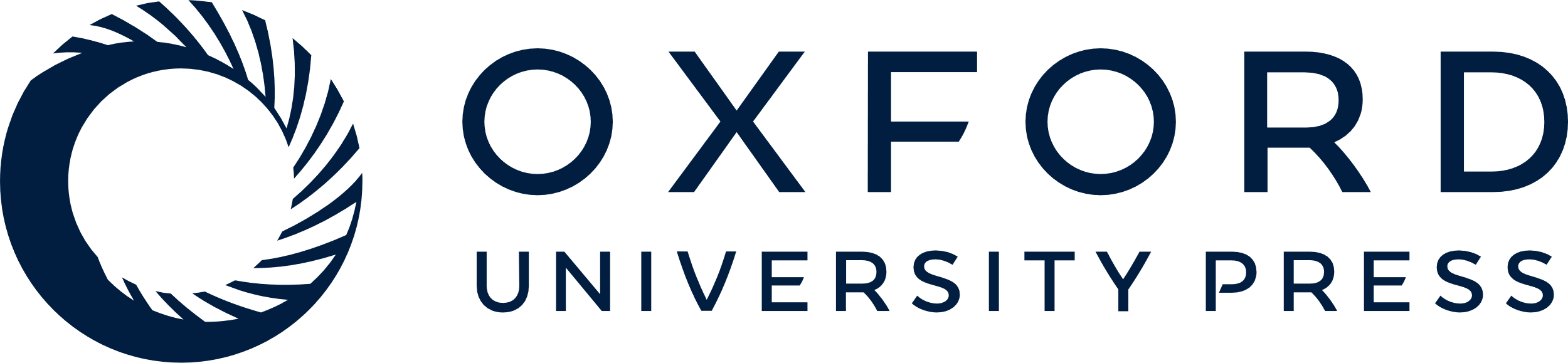 [Speaker Notes: Figure 3 The time when cadaveric dura mater grafts were implanted is shown by year, with black bars indicating patients with dura mater graft-associated Creutzfeldt–Jakob disease (A). The incubation period (i.e. duration from implantation of dura mater grafts to onset of dura mater graft-associated Creutzfeldt–Jakob disease) is shown by year, with black bars indicating patients with dura mater graft-associated Creutzfeldt–Jakob disease (B). The year when dura mater graft-associated Creutzfeldt–Jakob disease developed in patients is shown by black bars indicating patients with dura mater graft-associated Creutzfeldt–Jakob disease (C).


Unless provided in the caption above, the following copyright applies to the content of this slide: © The Author (2010). Published by Oxford University Press on behalf of the Guarantors of Brain. All rights reserved. For Permissions, please email: journals.permissions@oxfordjournals.org]